আজকের ক্লাসে সবাইকে 
স্বাগত
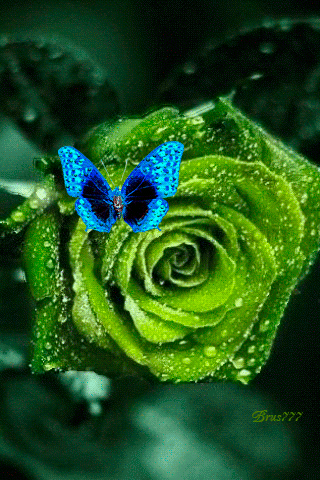 পরিচিতি
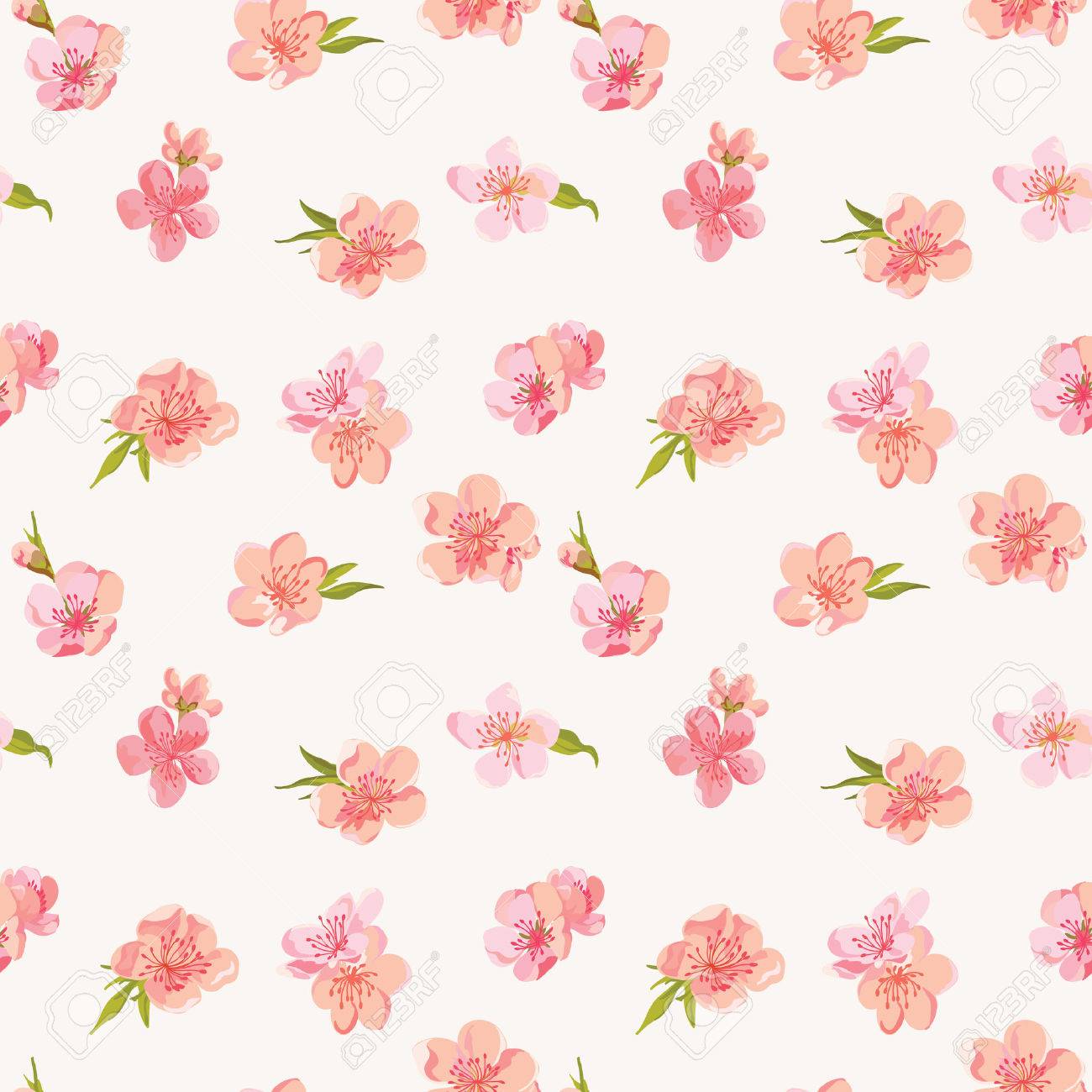 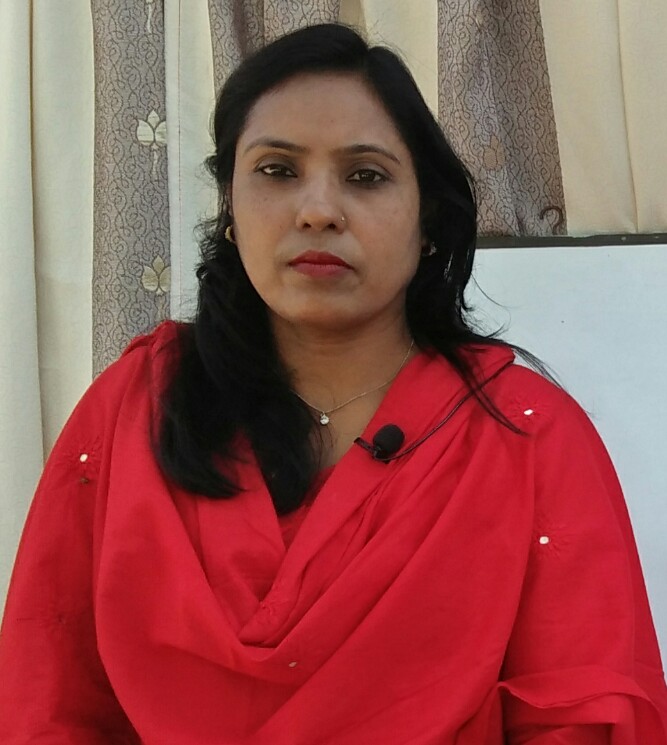 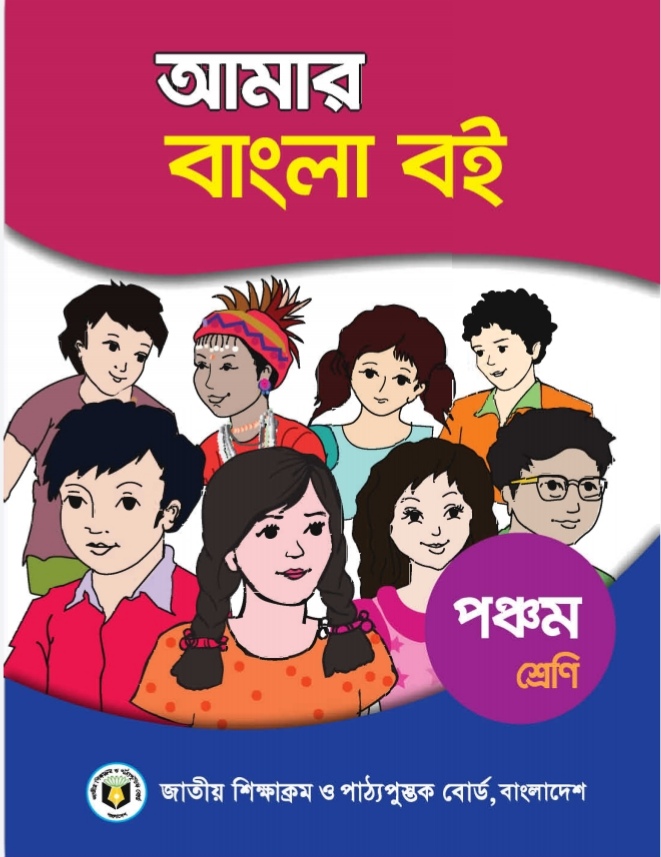 পাঠ পরিচিতি
শ্রেনিঃ ৫ম 
বিষয়ঃ আমার বাংলা বই 
মূলপাঠঃ দুই তীরে 
বিশেষ পাঠঃ আমি ভালোবাসি ------ ভাসায় ভেলা।  
পৃষ্ঠাঃ ৯১-৯২ 
সময়ঃ ৪০ মিনিট
শিক্ষক পরিচিতি
মোছাঃ মার্জুয়ারা বেগম
প্রধান শিক্ষক 
দক্ষিণ বালাপাড়া সরকারি প্রাথমিক বিদ্যালয়
ডিমলা নীলফামারি।
Email: marjuara1982@gmail.com
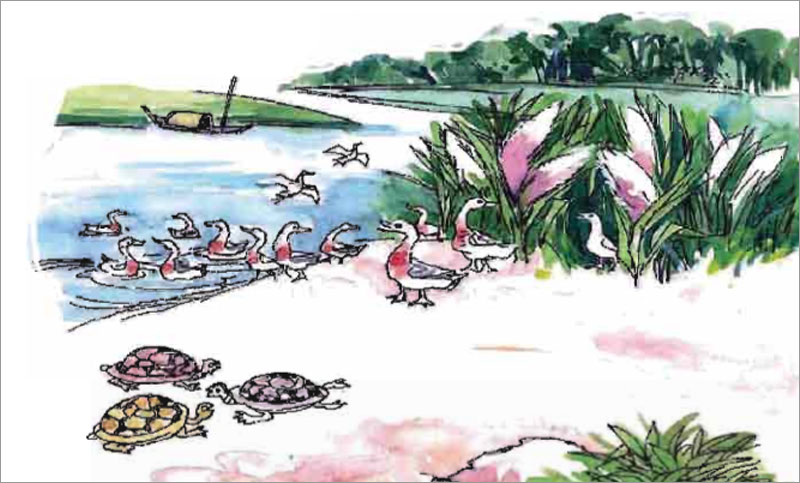 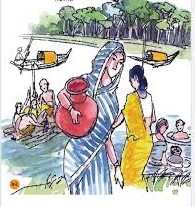 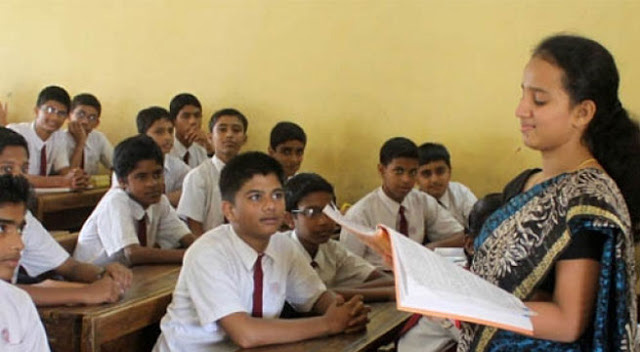 আদর্শ পাঠ
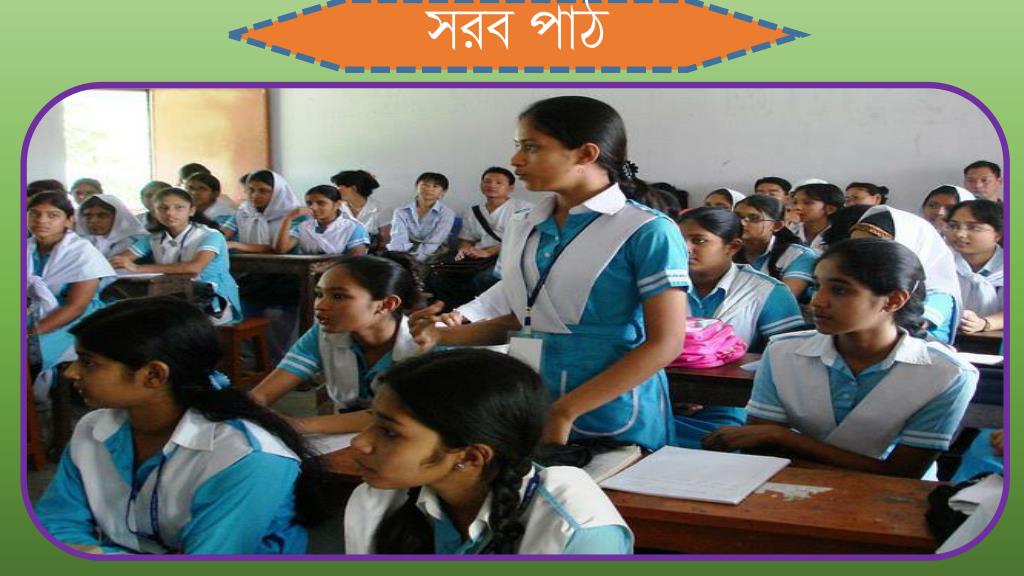 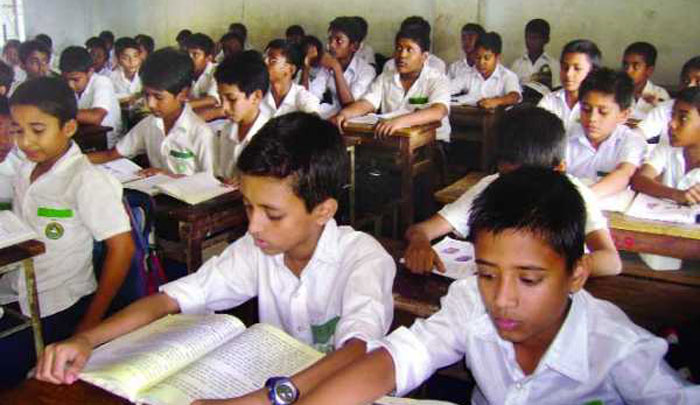 নিরব পাঠ
নতুন শব্দ খুঁজে বের করি এবং অর্থ শিখিঃ 
আচ্ছাদন = ঢাকনি,ছাউনি।
বেণুবন = বাঁশ বাগান,বাঁশঝাড়। 
শাখা = গাছের ডাল।
গলাগলি = অত্যন্ত ঘনিষ্ঠ,আন্তরিকভাবে।
বন = অরণ্য,জঙ্গল।
যুক্তবর্ণগুলো ভেঙে দেখাইঃ
চ্ছ
কচ্ছপ
চ
ছ
ধ
ন্ধ
ন
সন্ধেবেলা
ছ
চ
ঘনচ্ছায়া
চ্ছ
আচ্ছাদন
চ্ছ
চ
ছ
নিচের প্রশ্নগুলোর উত্তর দাও
ক. ঘাটে বধূর মেলা বলতে কী বোঝানো হয়েছে?
খ. দুই তীরে কবিতায় ওই পারের বনটি কেমন?
গ. সকাল – সন্ধেবেলায় ছেলের দল কী করে?
মূল্যায়ন
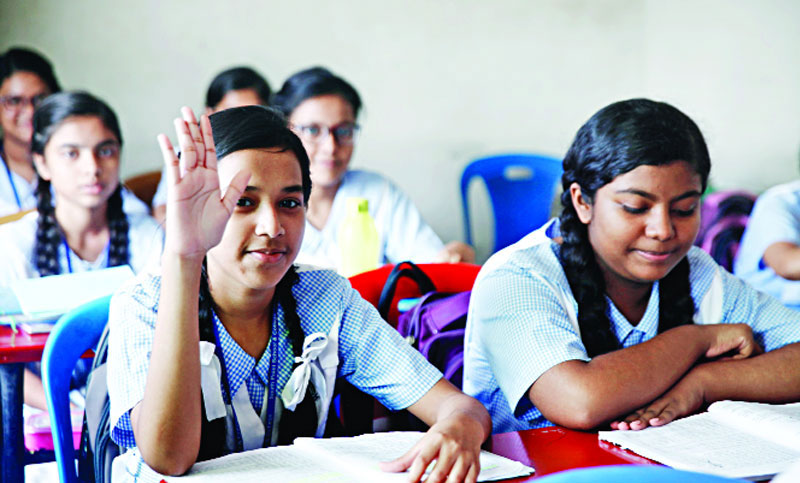 ১। ঘাটে বধূর মেলা বলতে কী বোঝানো হয়েছে? 
২। সকাল – সন্ধেবেলায় ছেলের দল কী করে?
বাড়ির কাজ
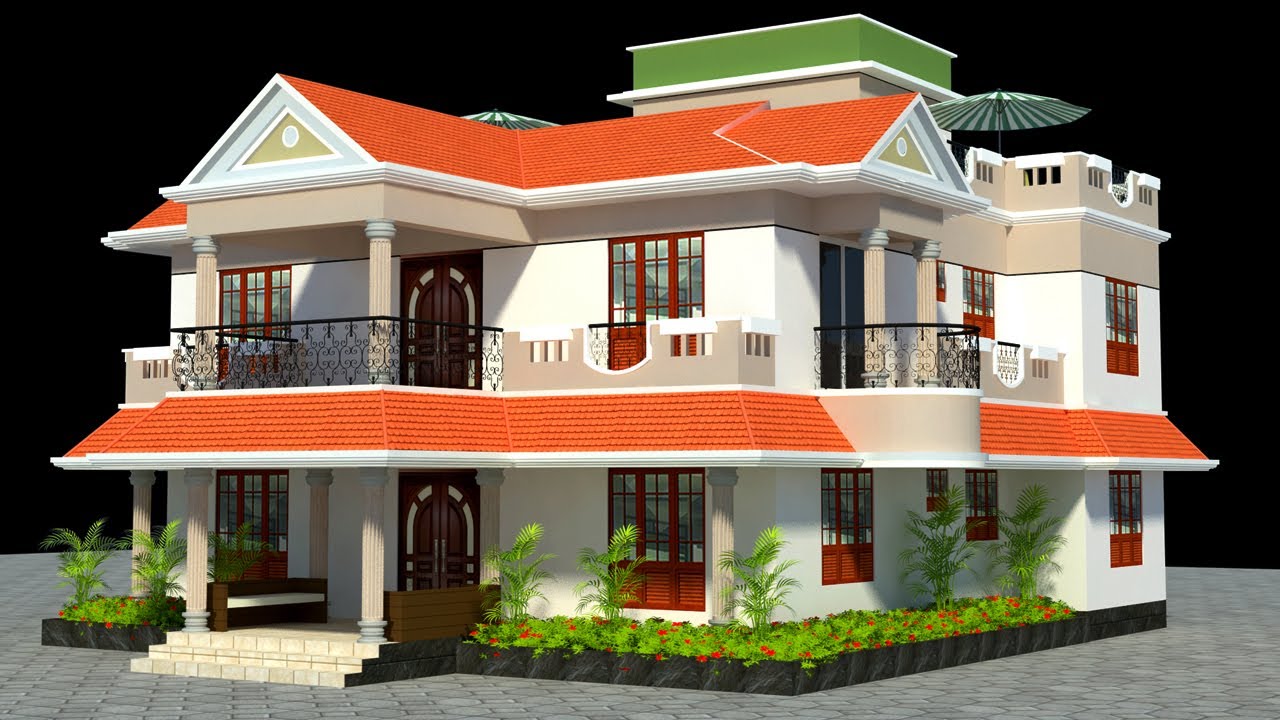 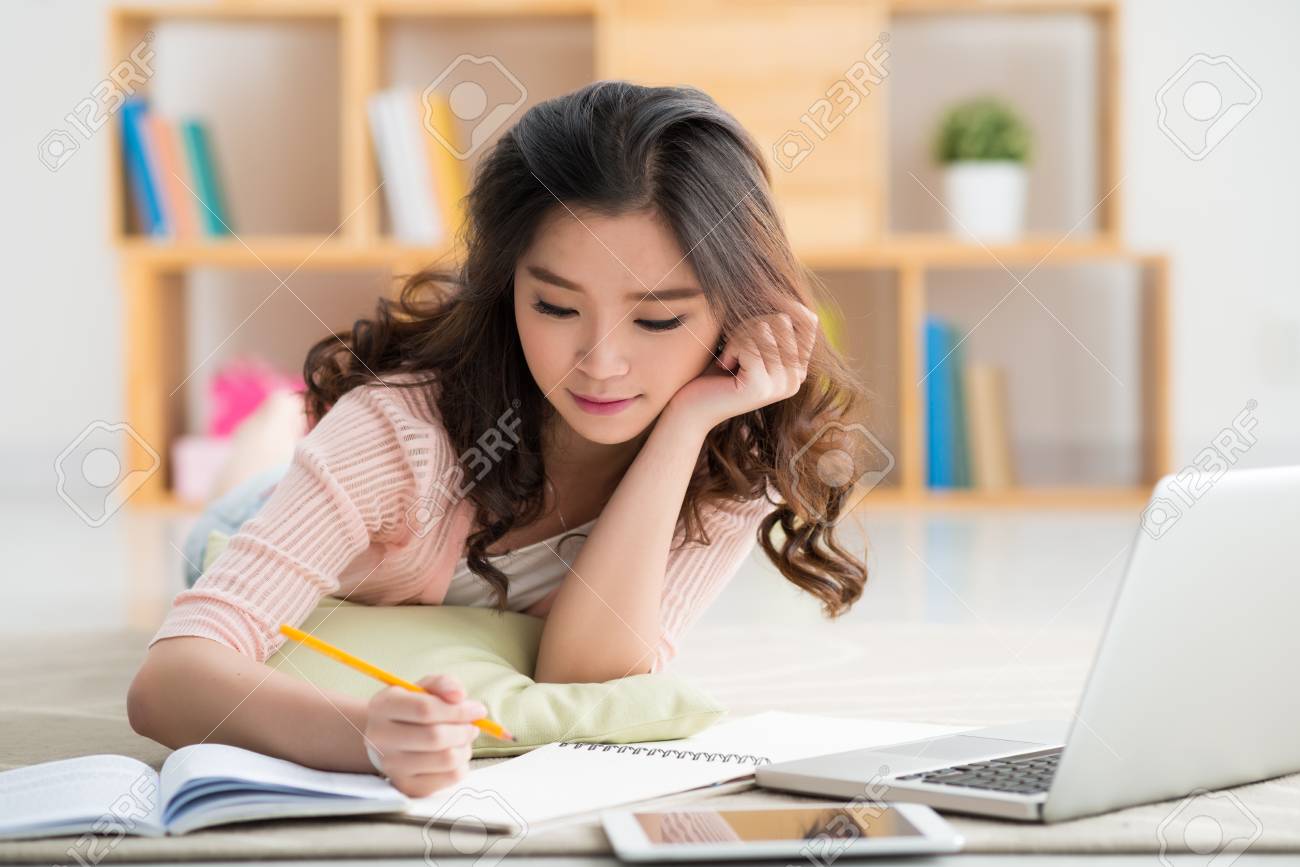 ১। নদী সম্পর্কে ৫টি বাক্য লিখে আনবে।
ধন্যবাদ
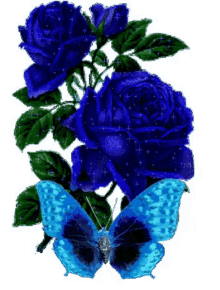